COLA: Contextualized Commonsense Causal Reasoning from the Causal Inference Perspective
Zhaowei Wang, Do V. Quyet, Hongming Zhang, Jiayao Zhang, Weiqi Wang, Tianqing Fang, Yangqiu Song, Ginny Y. Wong & Simon See
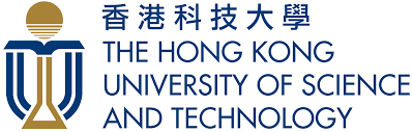 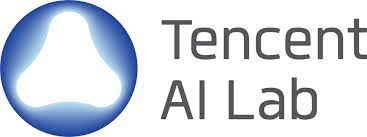 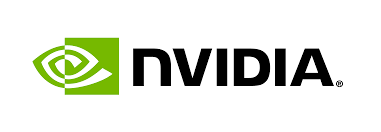 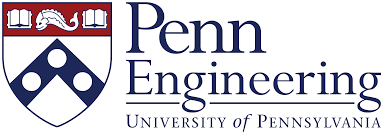 Page 2
1. Introduction
Commonsense Causal Reasoning:
Given a premise and two alternatives, the task is to select the alternative that more plausibly has a causal relation with the premise.
COPA[1]
Premise: The man broke his toe. What was the CAUSE of this?
Alternative 1: He got a hole in his sock.
Alternative 2: He dropped a hammer on his foot.
Roemmele, Melissa, Cosmin Adrian Bejan, and Andrew S. Gordon. "Choice of Plausible Alternatives: An Evaluation of Commonsense Causal Reasoning." AAAI spring symposium: logical formalizations of commonsense reasoning. 2011.
Page 3
2. Motivation
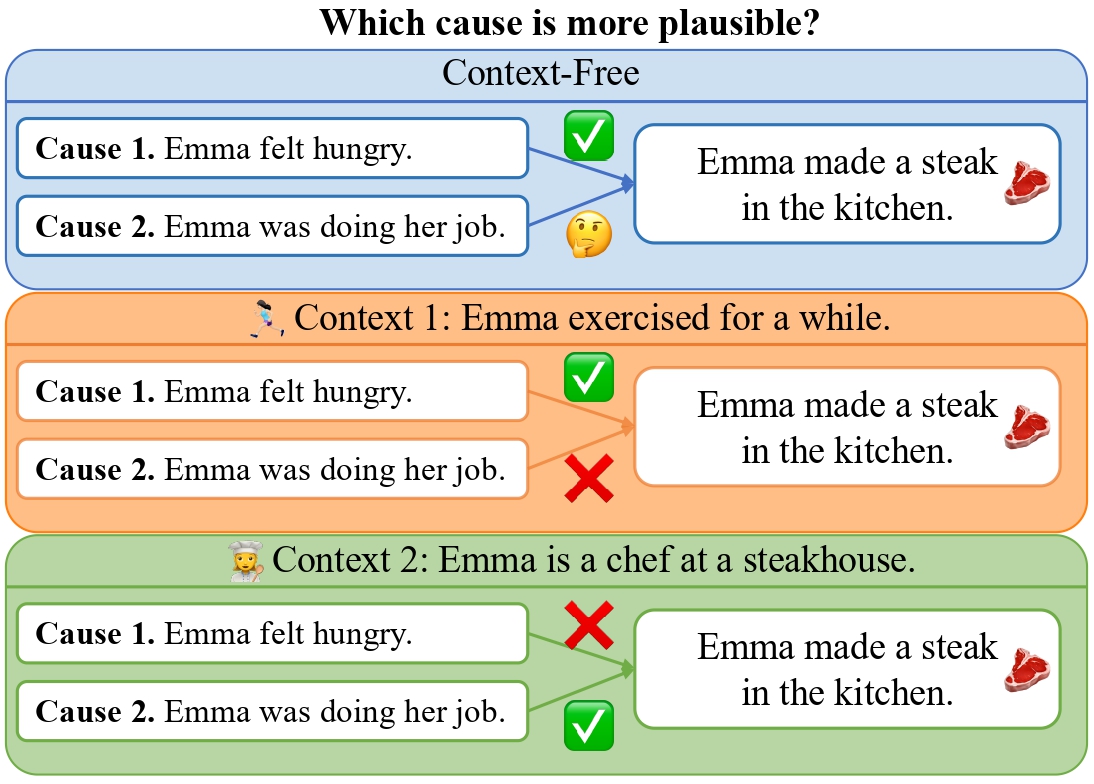 Context?
1. The same event may have different causes in different contexts.
2. Current CCR work do not consider this.
Page 4
3. Task Reformulation
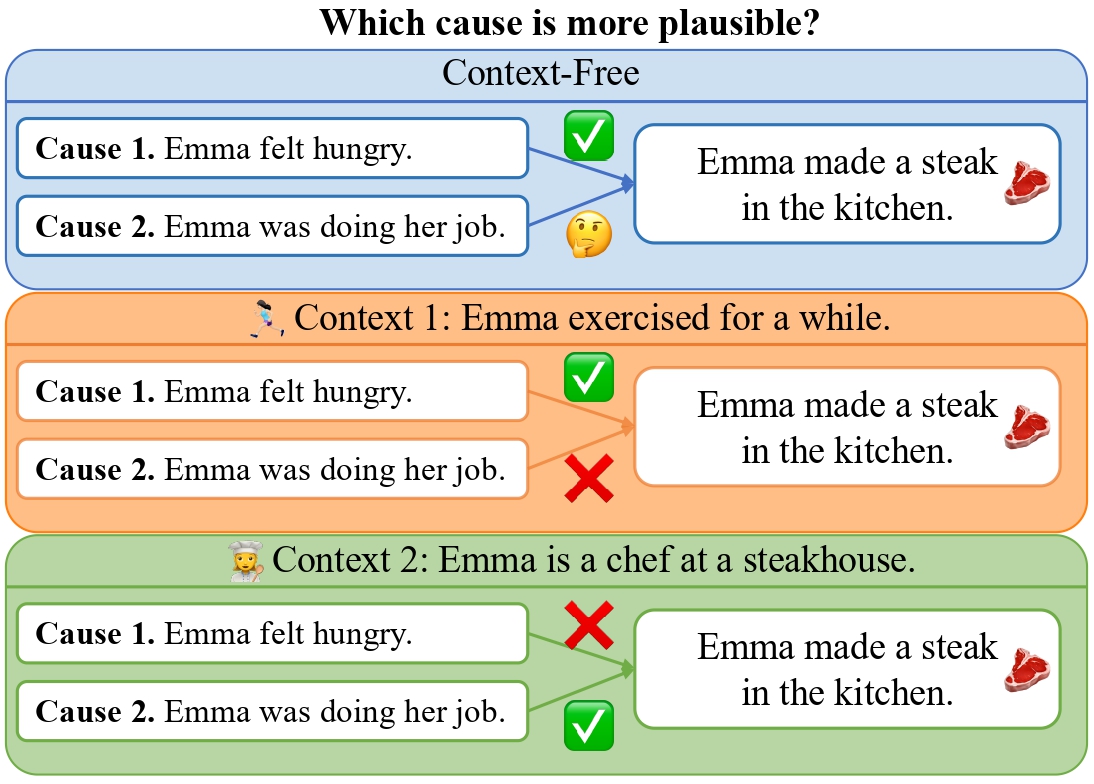 Contextualized CCR
In a chain of events E1, E2, E3, …, En: detect commonsense causal relation between two events. 

(we sampled data from RocStories[2])
Nasrin Mostafazadeh, Nathanael Chambers, Xiaodong He, Devi Parikh, Dhruv Batra, Lucy Vanderwende, Pushmeet Kohli, and James Allen. 2016. A Corpus and Cloze Evaluation for Deeper Understanding of Commonsense Stories. In Proceedings of NAACL, 2016.
Page 5
4. Framework: Potential Outcome Framework
(1) Multistamp Covariate Sampling
(2) Intervention Generation
Covariates
Event Timeline
Interventions
Bob felt sad.
Emma got up early.
…
Emma washed her face
Emma washed her face.
Emma felt sad.
Emma rode her bike.
(3) Matched
Interventions
Emma felt hungry
Emma brushed her teeth.
…
(4) Average Treatment Effect
1. multi-timestamp covariate sampling
2. intervention generation
3. selecting a set of matched interventions
4. computing average treatment effect
Emma made a steak in the kitchen
…
Emma felt hungry
Emma exercised for a while
Page 6
4. Framework: Average Treatment Effect
We model the causal relation as Average Treatment Effect (ATE)
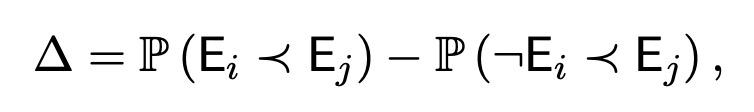 We also use             to indicate that Ei occurs before Ej for simplicity
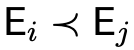 Page 7
4. Framework: Intervention
(2) Intervention Generation
Event Timeline
Interventions
Bob felt sad
…
Emma washed her face
Emma felt sad
Emma felt hungry
…
Intervene the original event      to get        
Intervention v.s. negation?
Interpret intervention (manipulation) of semantic meanings in a broader sense:
If “Emma felt hungry” doesn’t happen, other events may happen!
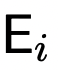 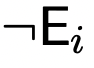 Emma made a steak in the kitchen
…
Emma felt hungry
Emma exercised for a while
Page 8
4. Framework: Intervention
Intervention Generation
Event Timeline
Interventions
Bob felt sad
…
Emma washed her face
Emma felt sad
Emma felt hungry
…
How to generate interventions?
Step 1: use SRL to detect verbs and arguments in the original event
Step 2: use PolyJuice[3] to generate interventions in the cloze-the-blank style
Emma made a steak in the kitchen
…
Emma felt hungry
Emma exercised for a while
Wu, Tongshuang, et al. "Polyjuice: Generating Counterfactuals for Explaining, Evaluating, and Improving Models." 
Proceedings of ACL. 2021.
Page 9
4. Framework: Intervention
Figures are from the PolyJuice paper
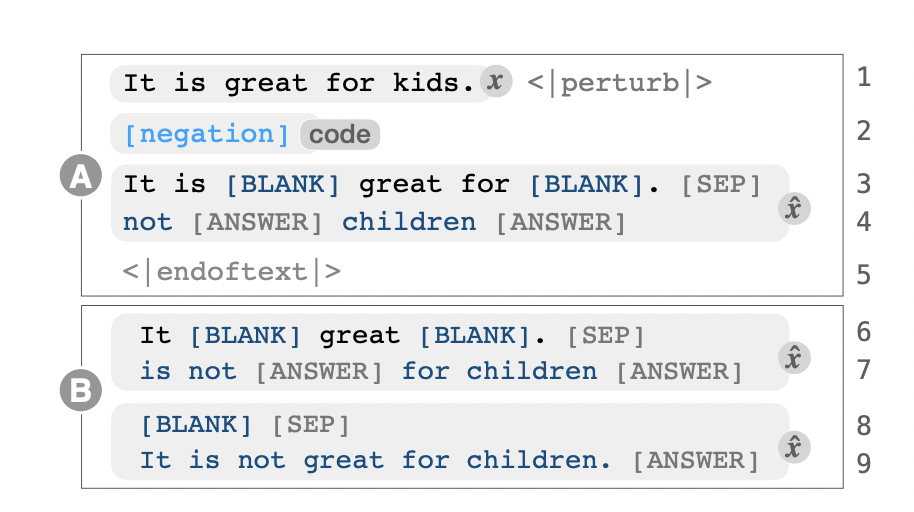 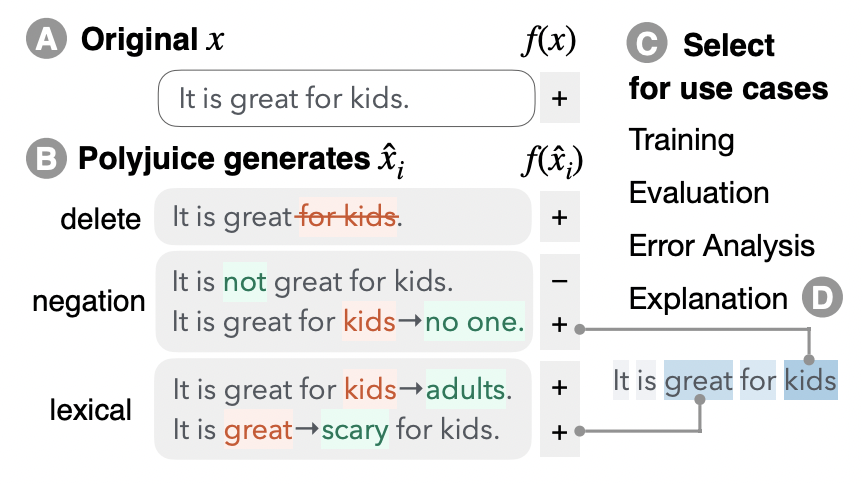 How to generate interventions?
Step 1: use SRL to detect verbs and arguments in the original event
Step 2: use PolyJuice[3] to generate interventions in the cloze-the-blank style
Wu, Tongshuang, et al. "Polyjuice: Generating Counterfactuals for Explaining, Evaluating, and Improving Models." 
Proceedings of ACL. 2021.
Page 10
4. Framework: Covariate
Figures are from the book: 
Causal Inference in Statistics: A Primer
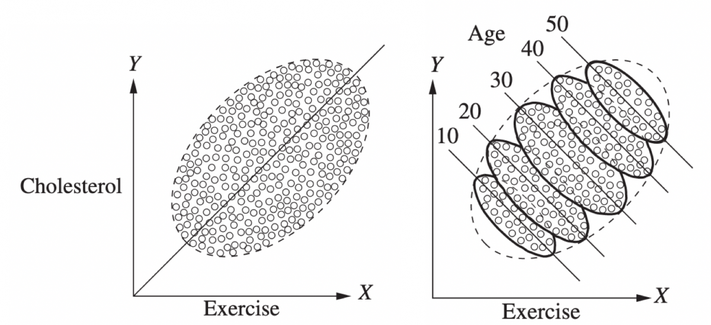 Confounding effect and Simpson’s Paradox?
age
cholest.
exercise
Page 11
4. Framework: Balancing Covariate
Multistamp Covariate Sampling
Covariates
Event Timeline
Emma got up early.
…
Emma washed her face.
Emma rode her bike.
Emma brushed her teeth.
…
We need to sample covariates:
Covariates are events that happen before both events.
Use a decoder-only model to sample events (GPT-J)
Prompt template: “Ei. Before that, ”
Multi-timestamps: events that before E1, E2, E3, …, Ei are all valid covariates.
Emma made a steak in the kitchen
…
Emma felt hungry
Emma exercised for a while
Page 12
4. Framework: Intervention Matching
(1) Multistamp Covariate Sampling
Covariates
Event Timeline
(2) Intervention Generation
Interventions
Emma got up early.
Bob felt sad.
…
Emma washed her face.
Emma washed her face
Emma rode her bike.
Emma felt sad.
Emma brushed her teeth.
…
Emma felt hungry
(3) Matched
Interventions
Matching Temporal Propensities:
With covariates, then compute propensity scores to balance covariates
Find interventions that have similar propensity scores
Temporal Propensity: 
x means covariates
Emma made a steak in the kitchen
…
Emma felt hungry
Emma exercised for a while
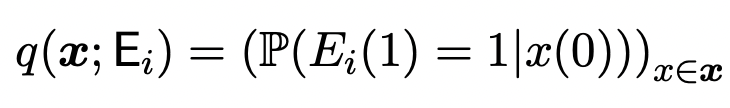 Page 13
4. Framework: Intervention Matching
(1) Multistamp Covariate Sampling
Covariates
Event Timeline
(2) Intervention Generation
Interventions
Emma got up early.
Bob felt sad.
…
Emma washed her face.
Emma washed her face
Emma rode her bike.
Emma felt sad.
Emma brushed her teeth.
…
Emma felt hungry
(3) Matched
Interventions
How to estimate probabilities of temporal relations:
Fine-tune an MLM to estimate probabilities of temporal relations
Input: Ei [MASK] En
Output: [MASK] -> before/after/[none]
Emma made a steak in the kitchen
…
Emma felt hungry
Emma exercised for a while
Page 14
4. Framework: ATE
(1) Multistamp Covariate Sampling
(2) Intervention Generation
Covariates
Event Timeline
Interventions
Bob felt sad.
Emma got up early.
…
Emma washed her face
Emma washed her face.
Emma felt sad.
Emma rode her bike.
(3) Matched
Interventions
Emma felt hungry
Emma brushed her teeth.
…
(4) Average Treatment Effect
Compute Average Treatment Effect (ATE):
With a matched set of interventions A’, we can rewrite the ATE formula as follow:
Emma made a steak in the kitchen
…
Emma felt hungry
Emma exercised for a while
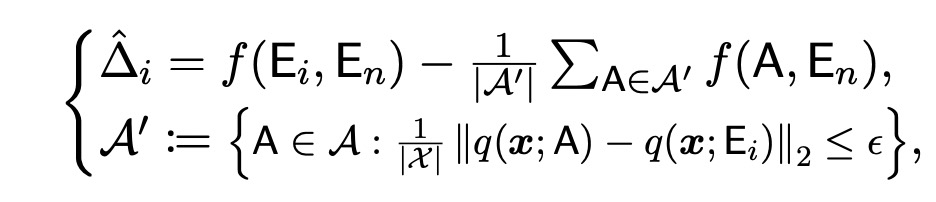 Page 15
5. Experiments
Dataset: Choice of Plausible Event in Sequence (COPES)
Size: 1360 event pairs
Crowd sourced on Amazon Mechanical Turk
Event chains are sampled from RocStories
Baselines: 
CLM Perplexity: use perplexity scores produced by a CLM (like GPT2) to predict commonsense causal relations.
Cloze Prompt Score: Mask every token and compute the likelihood of every token and the take average; a pseudo-likelihood method.
ROCK: a zero-shot framework based on causal inference
Metrics: 
Accuracy, F1, Macro-F1
Page 16
5. Experiments: Main Results
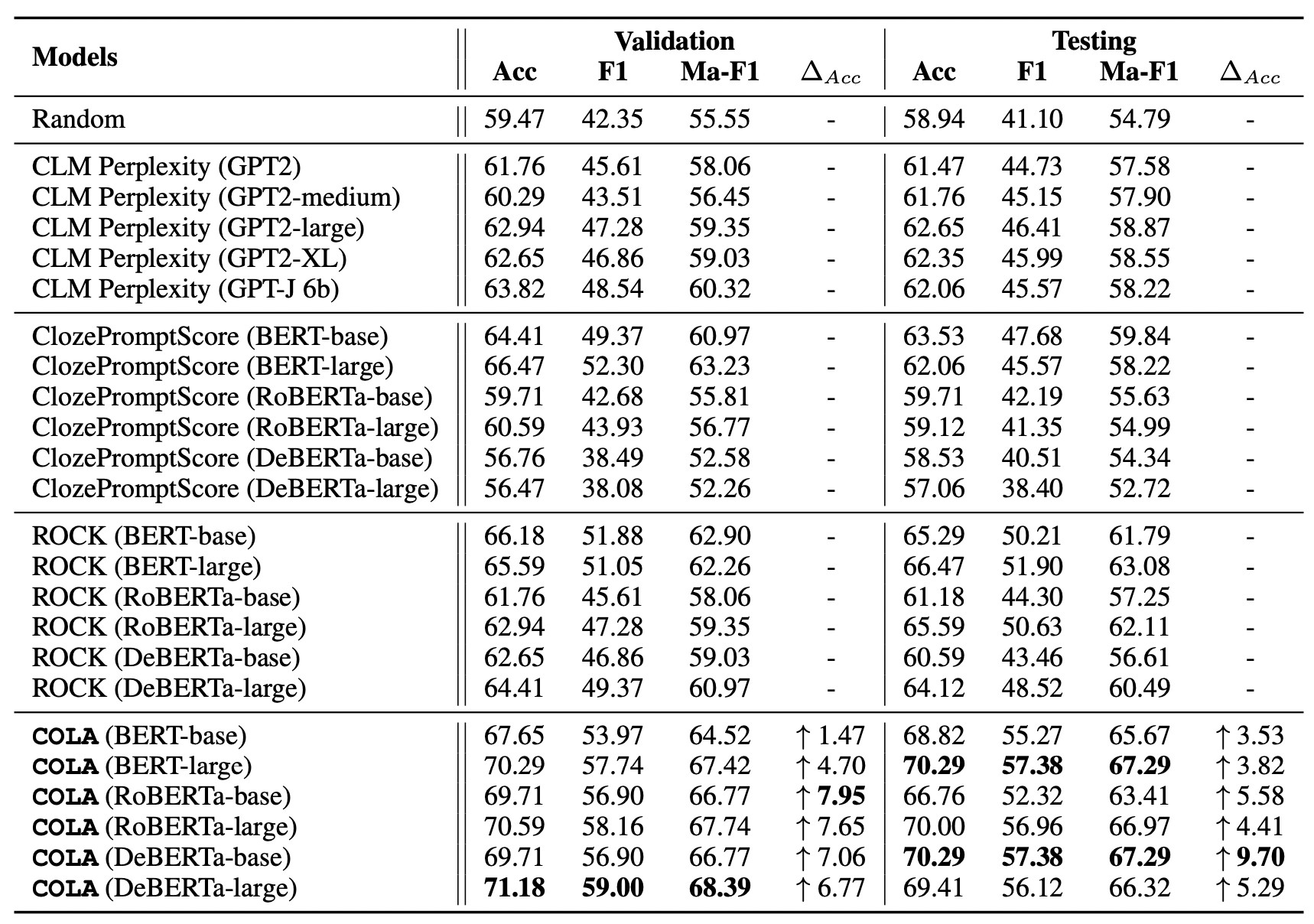 We test each baseline based on different LMs
In COLA: we also fine-tune different LMs to estimate temporal probabilities
5. Experiments: Ablation
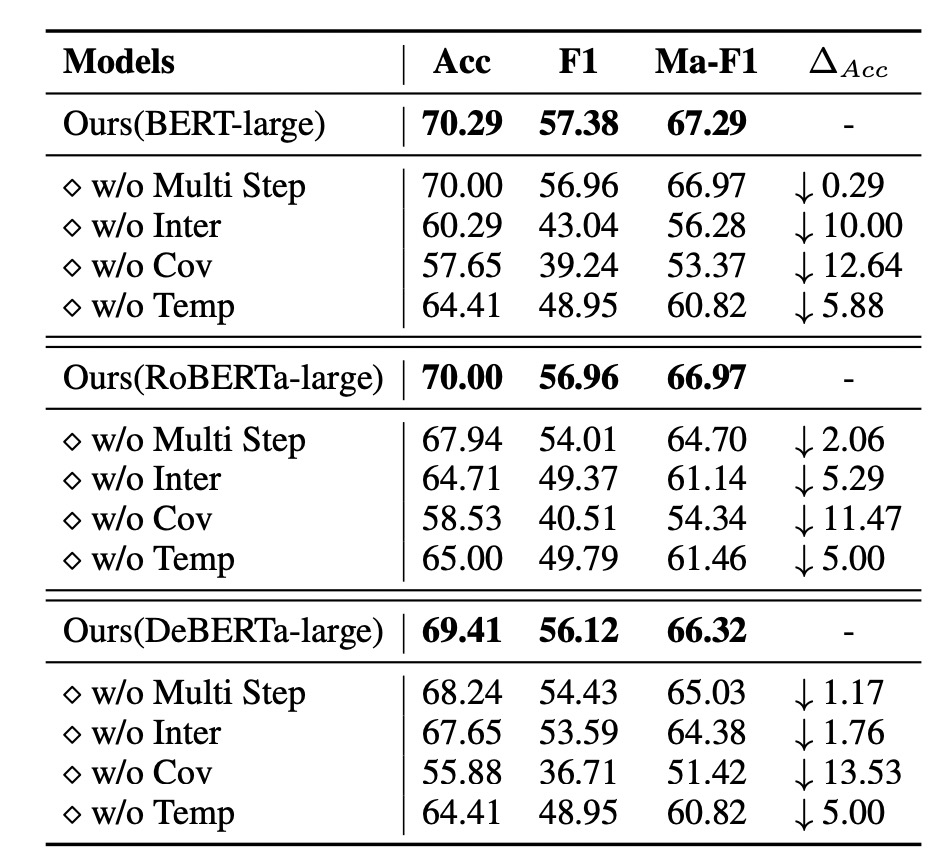 w/o Multi Step: only sample covariates based on Ei
w/o Inter: no intervention; directly use temporal scores
w/o Cov: use all interventions without balancing covariates
w/o Temp: directly use a MLM without fine-tuning.
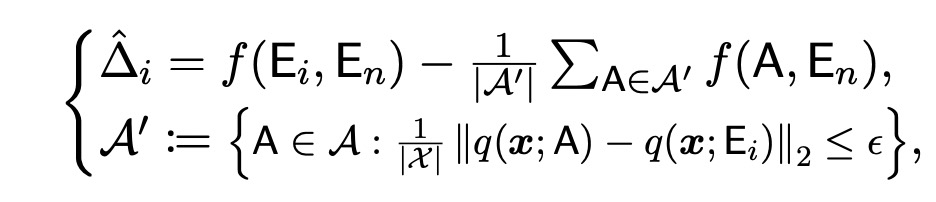 Page 17
Page 18
5. Experiments: Hyperparameter Search
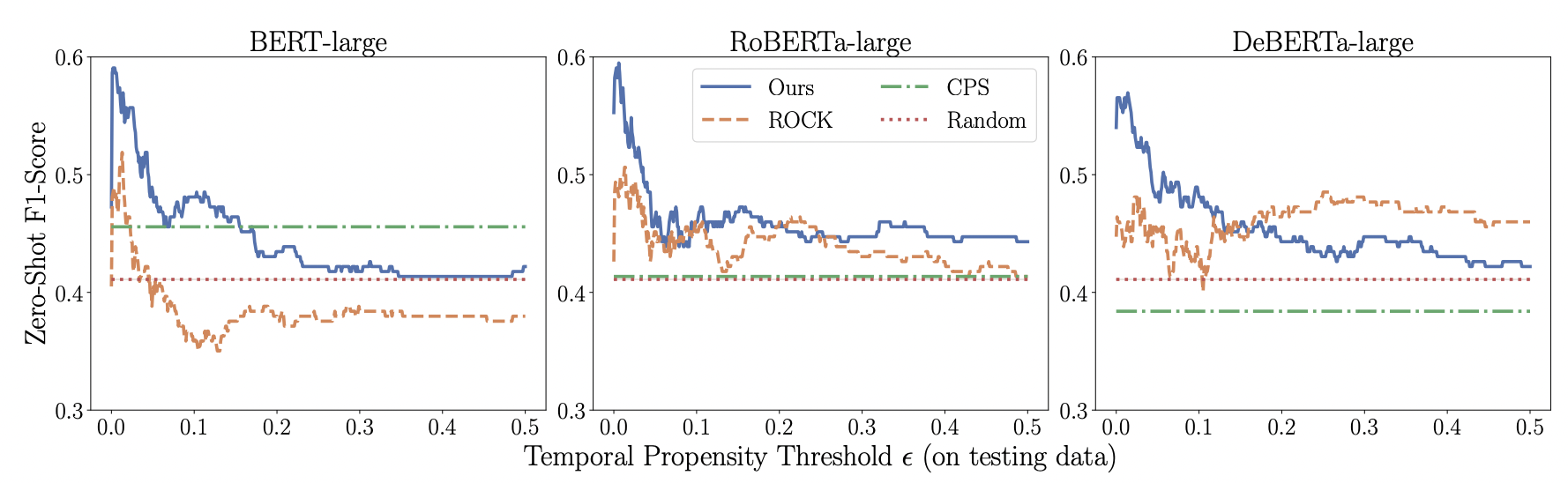 Baselines: 
ROCK
Cloze Prompt Score (CPS)
Random Performance
Range from 0 to 0.5
Recommendation [0, 0.1]
5. Experiments: Discussion
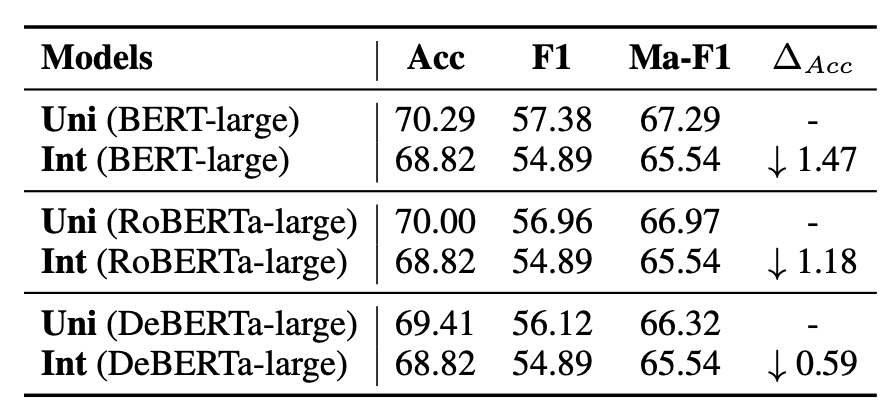 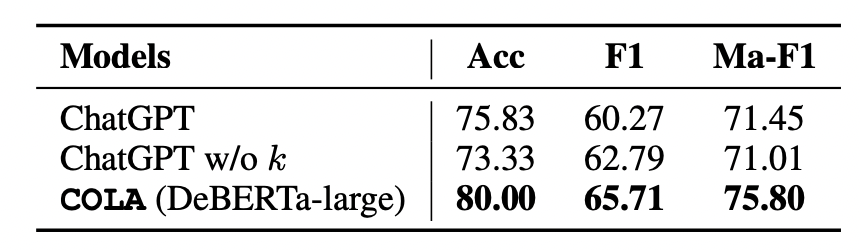 Comparison with ChatGPT?
Sample 120 examples and manually read the results of ChatGPT.
Our framework works better with much less parameter.
How to sample covariates based on 
multiple timestamps?
Union: Sample each covariate based on E1, E2, E3, …, Ej, respectively
Intersection: Sample each covariate based on Ei, Ei+1, Ei+2, …, En, jointly
Page 19